WELCOME TO THE 2018-2019SOLAR CAR CHALLENGE
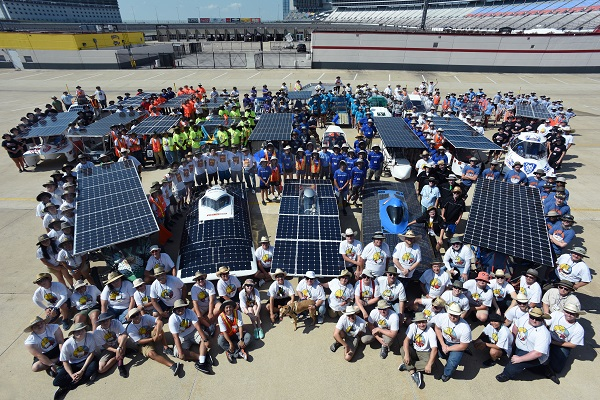 Why Participate in the Solar Car Challenge
Teamwork 
Problem-Solving and Collaboration
Dedication and Commitment 
Mechanical, Electrical Engineering, Aerodynamics, Battery Technology, Materials Technology
Power Management and Analysis
Learning how to deal with success and failure
Learning not to quit
Learn how to build and follow a budget
Develop speaking skills and marketing techniques
Learn special skills associated with Pi-Top laptops and Telemetry
What’s New
Major Workshops
New Teams
Sources – focusing on suppliers , fund raising, and using Solid Edge to prepare mechanical drawings and electrical schematics
(3) Specialty Workshop – 2 day workshop offering 
	more detailed solar car engineering sessions, 	and focusing on construction of a safe solar car
(4) Scrutineering Workshop – how to efficiently get
	through the Scrutineering process
SCRUTINEERING is now a Three Day Event
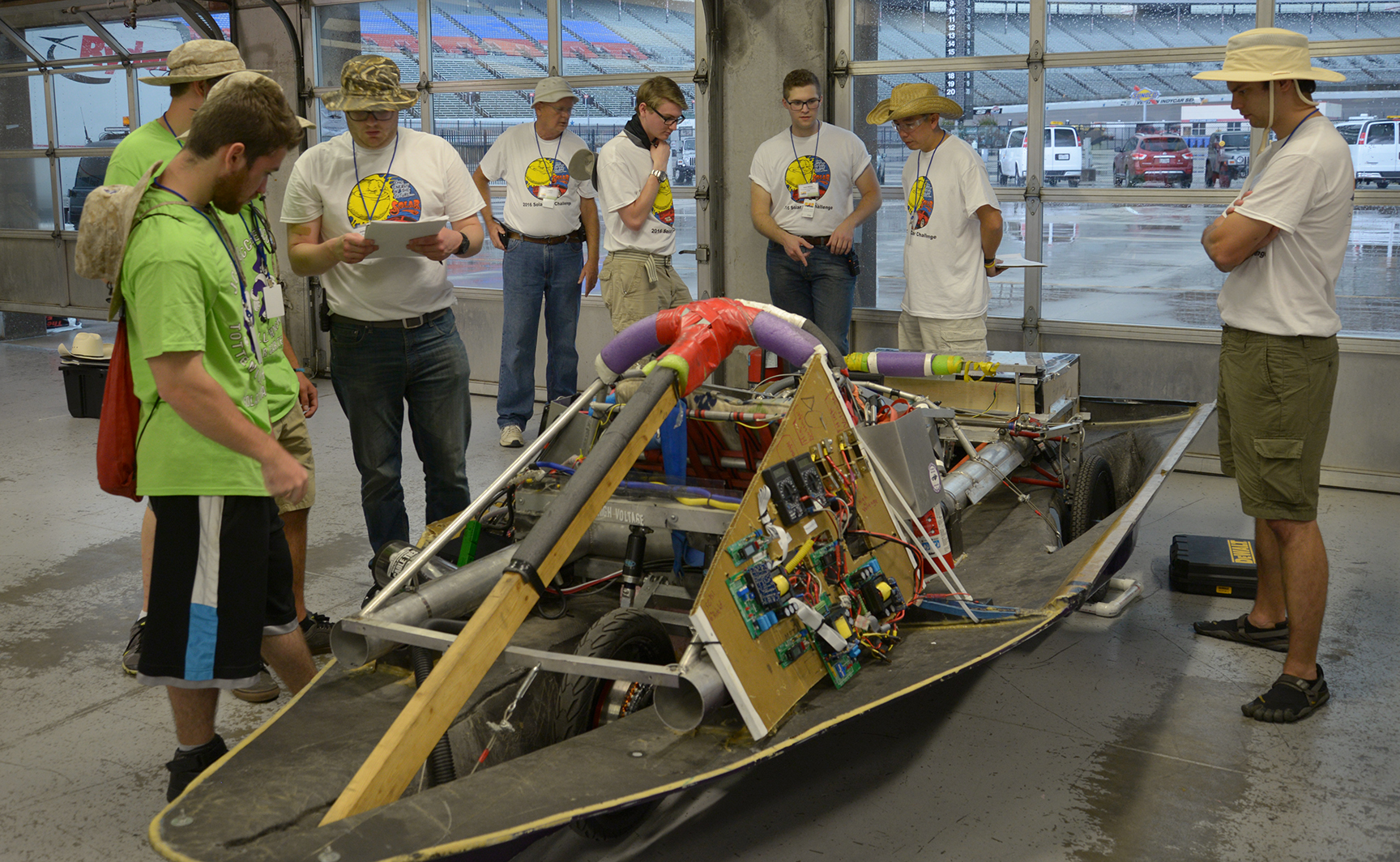 NEW ORAL PRESENTATIONTeams must make an 8-minute oral presentation setting out their project to a panel of judges.Criteria(a) Did the presentation give a full and complete 	statement about the team's solar car project? (b) Did all the team members participate in the 	presentation? (c) Did the team make its presentation without the use 	of notes? (d) Did the team provide visual aids? (e) Did the team scrap book adequately set out the 	team's progress?
Special Events in 2018-2019

	AAA NASCAR 500 – November 3-4
		solar cars will be on display and be 			the Pace Cars the AAA NASCAR 500
	Earth Day Texas – April 27-28
		solar cars will be on display & participate
		in a trophy competition and “drive” at 		Fair Park, Dallas, Texas
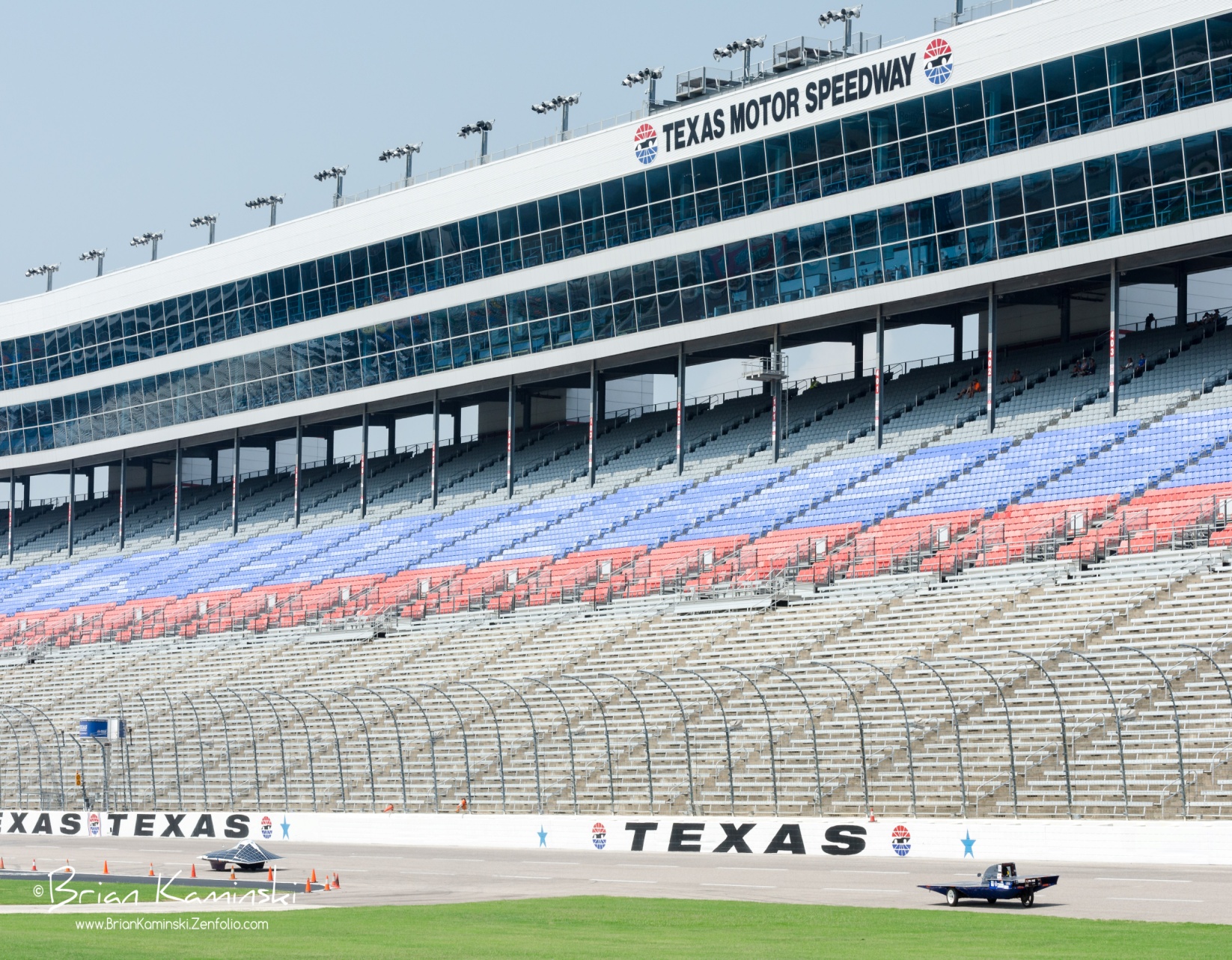 Now, it’s  time to start preparing for the 2019 Solar Car Challenge
What is our Philosophy?
This is a Cooperationrather than a Competition
Where do we start?
Start with Team-Building
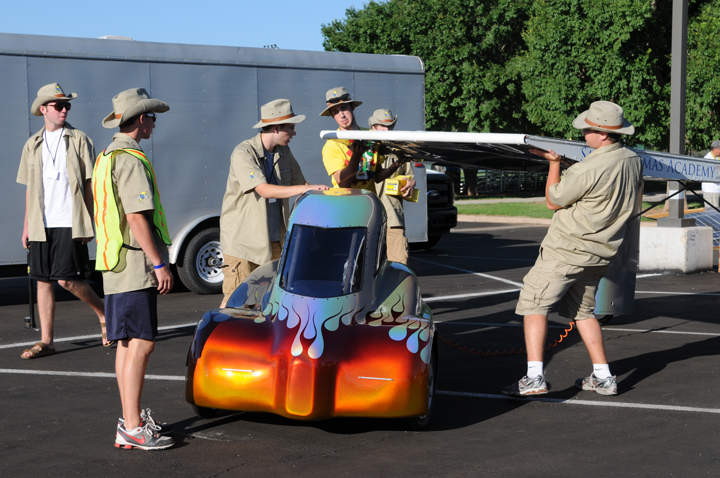 How BIG a team?
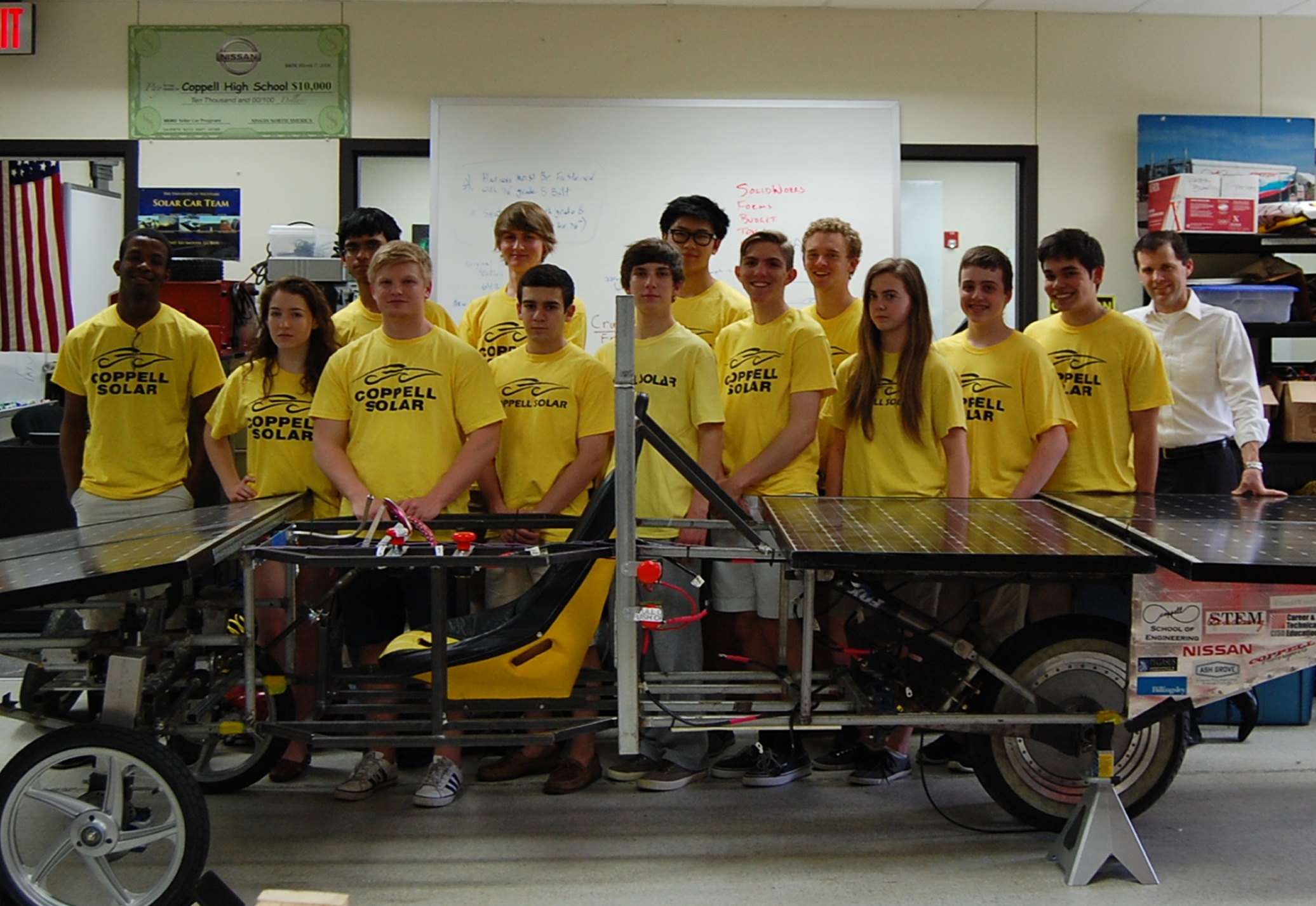 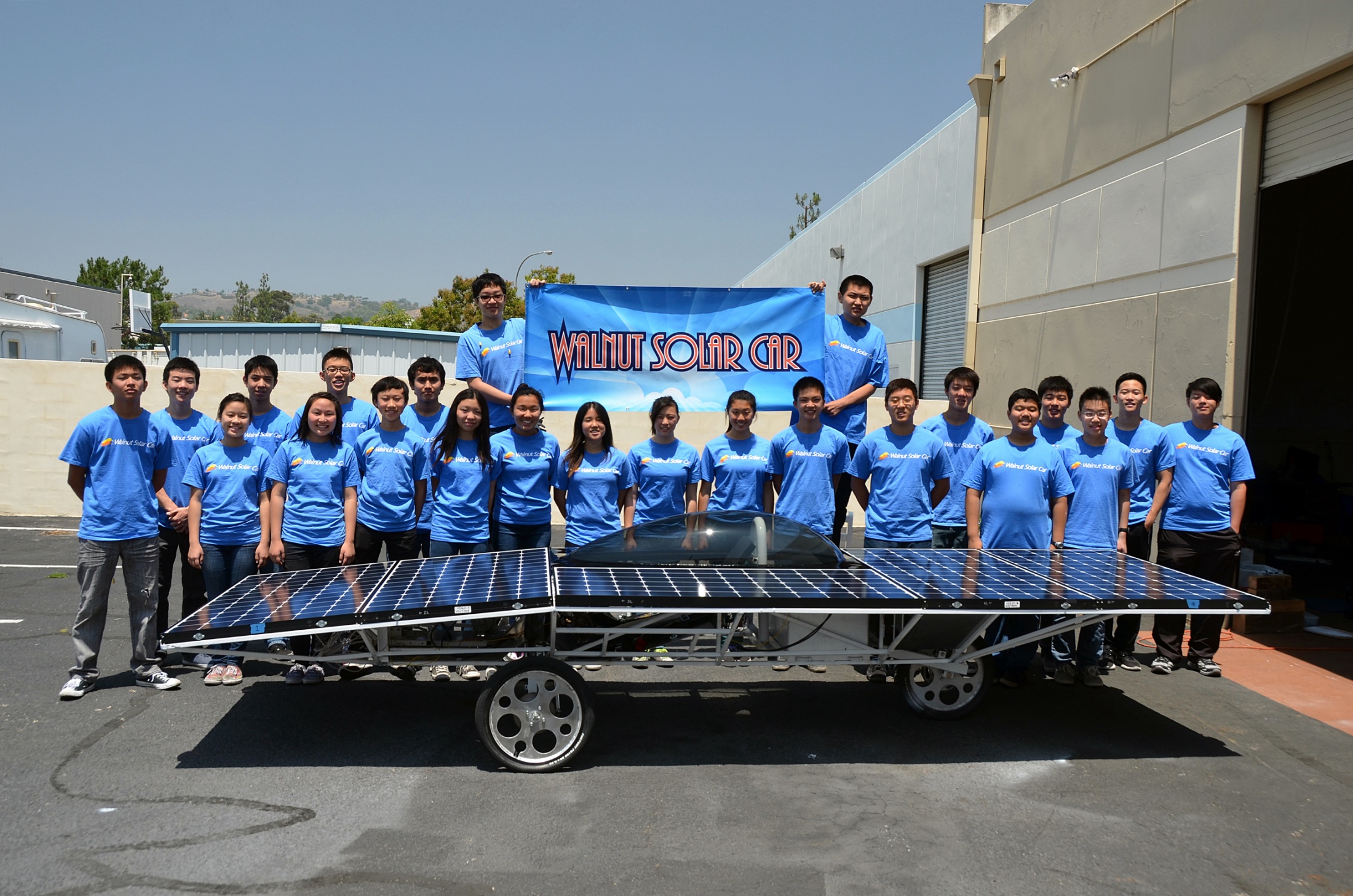 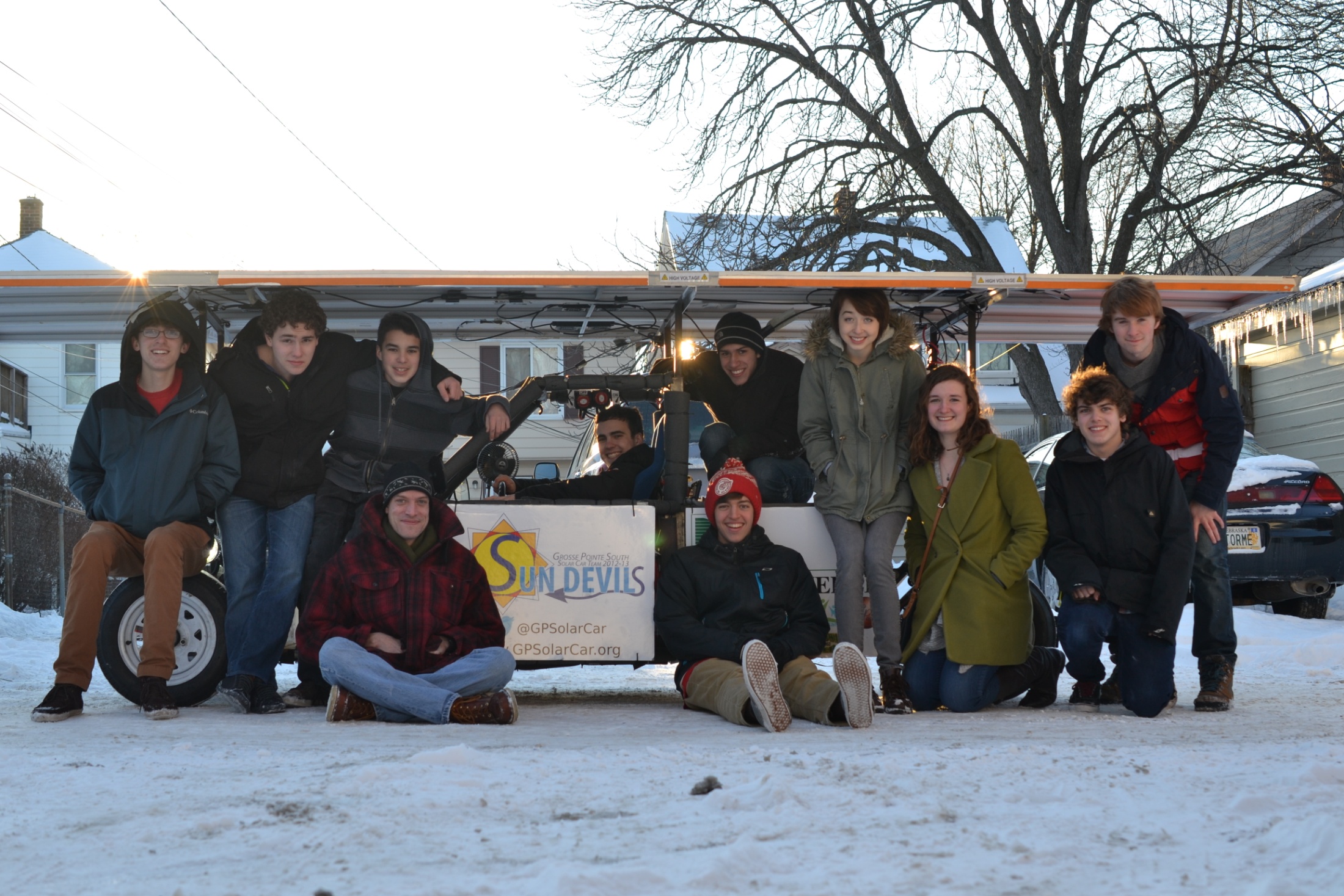 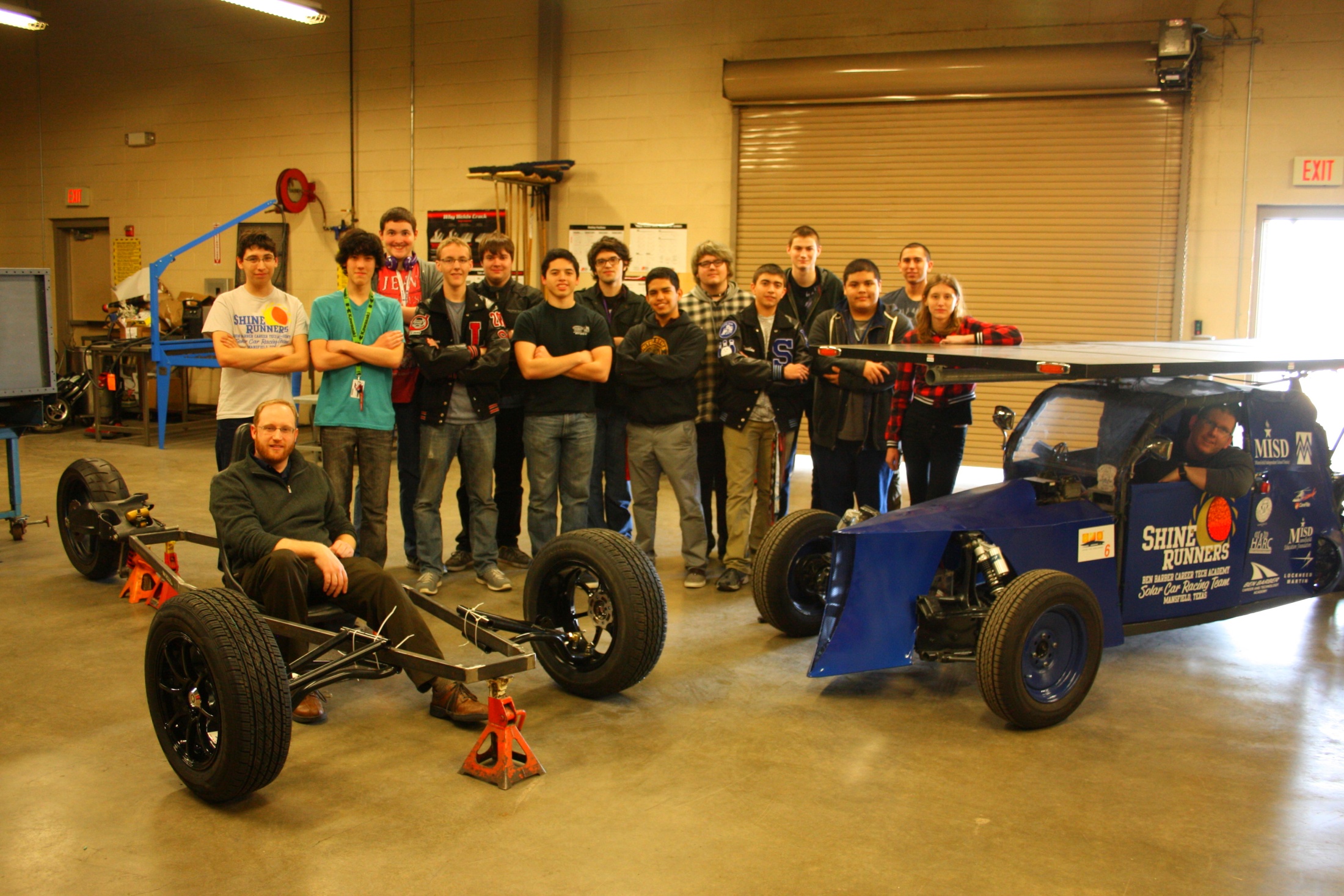 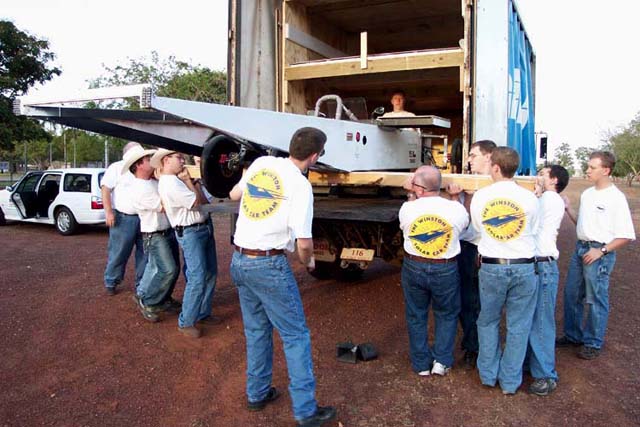 Be sure to have 
enough team members to
accomplish the 
task involved!
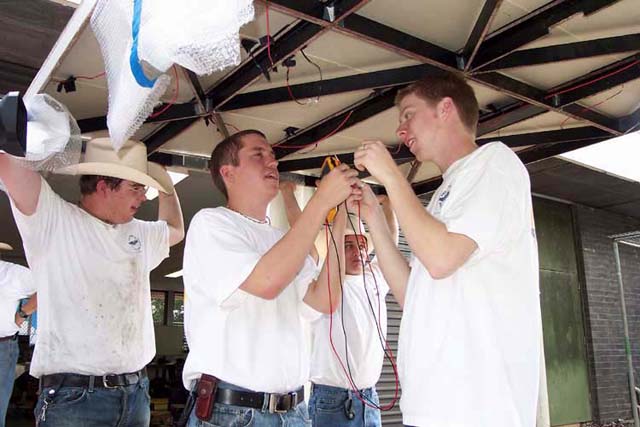 Develop the Role of Team Captain
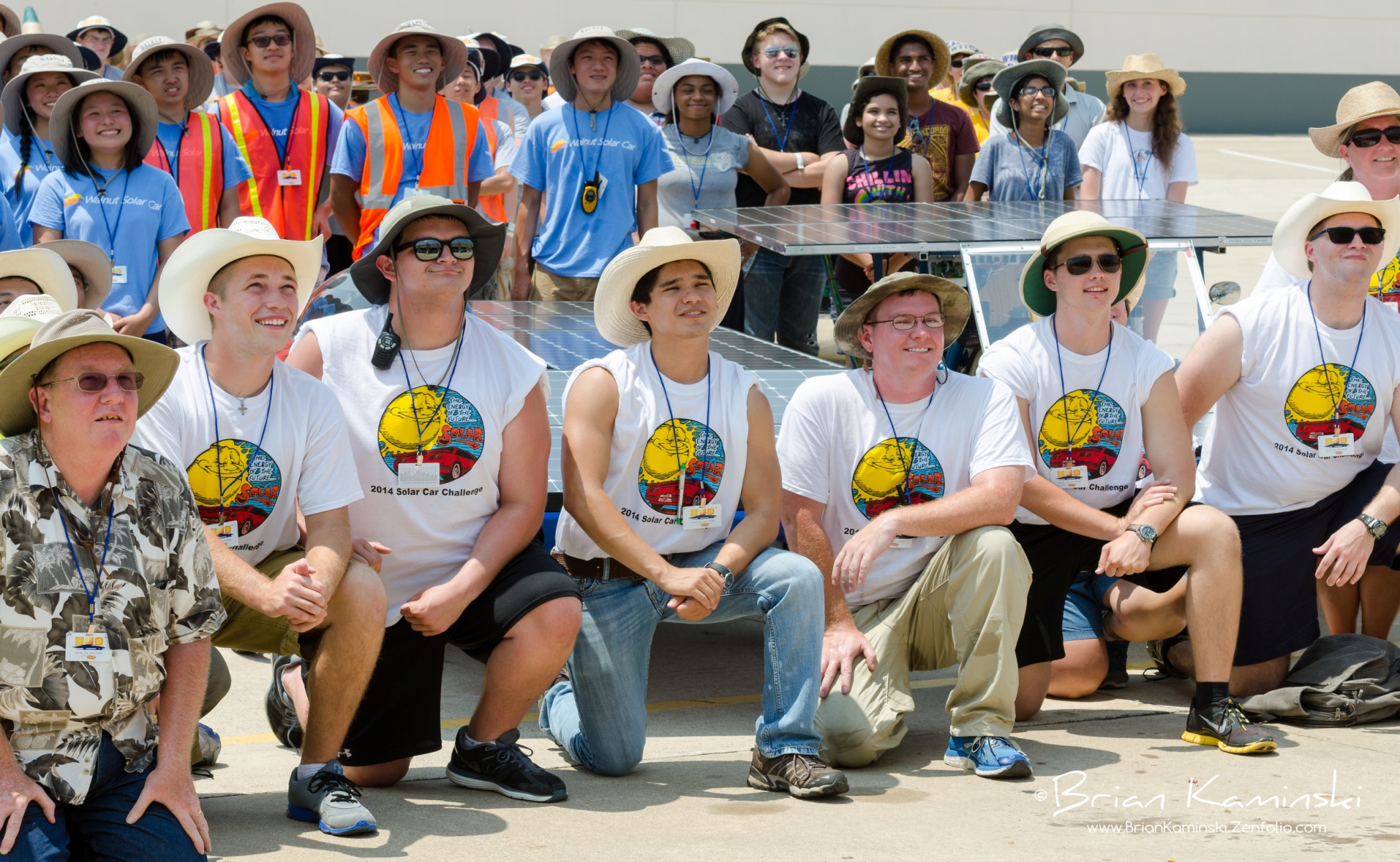 Is the team vested in the project?
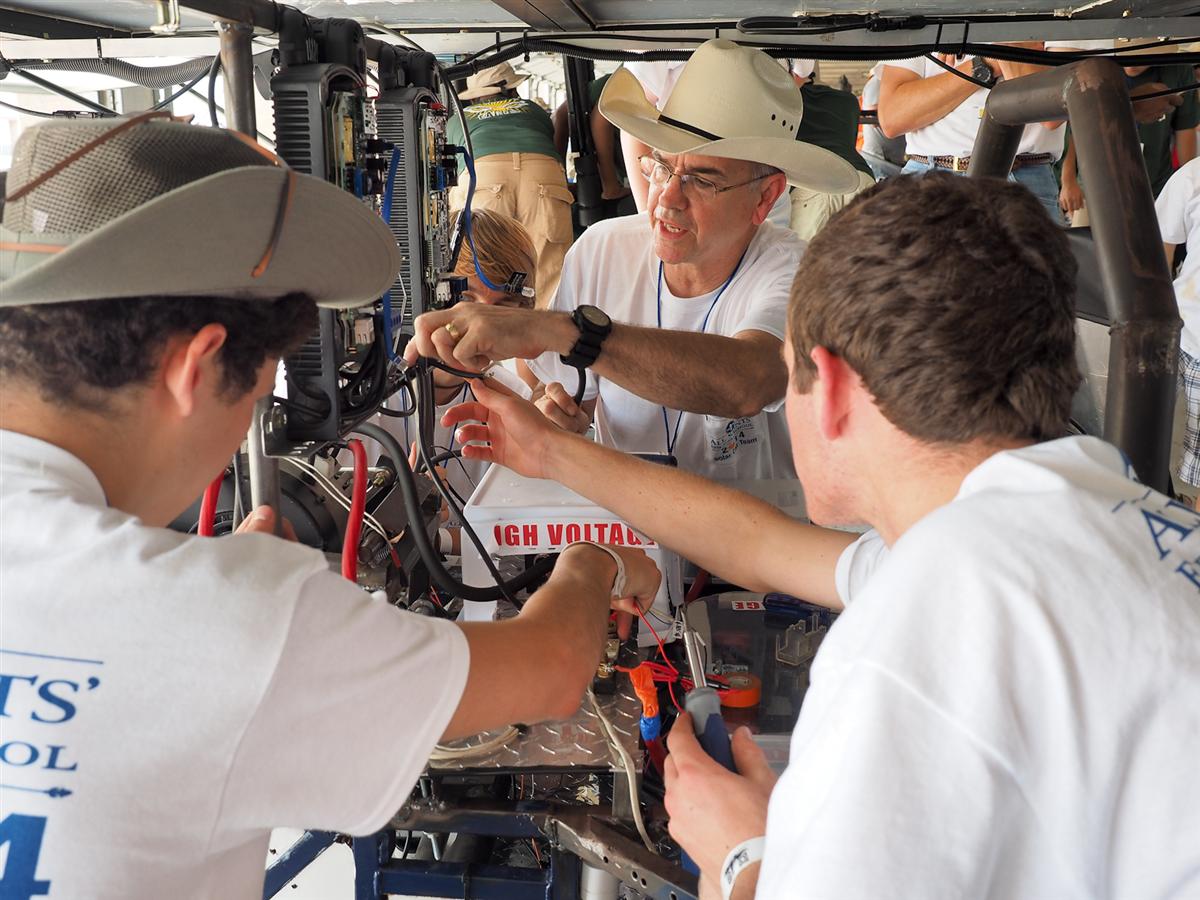 Techniques for developing long term team & parent support
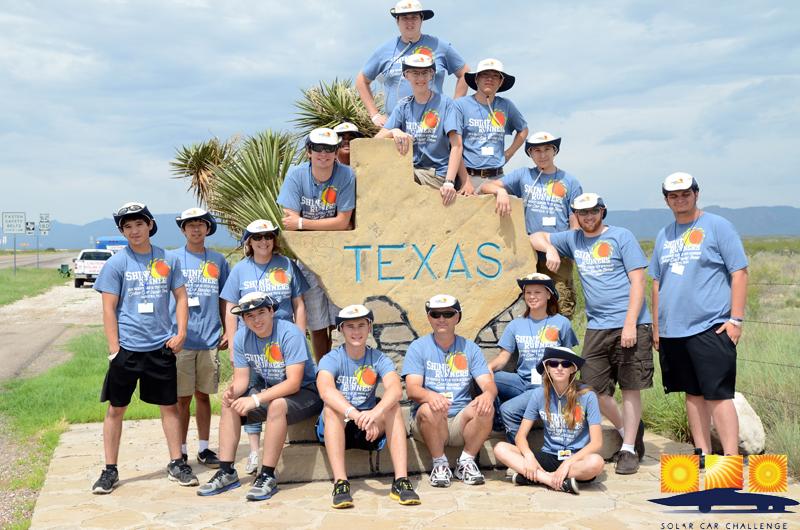 Take Advantage of Workshops
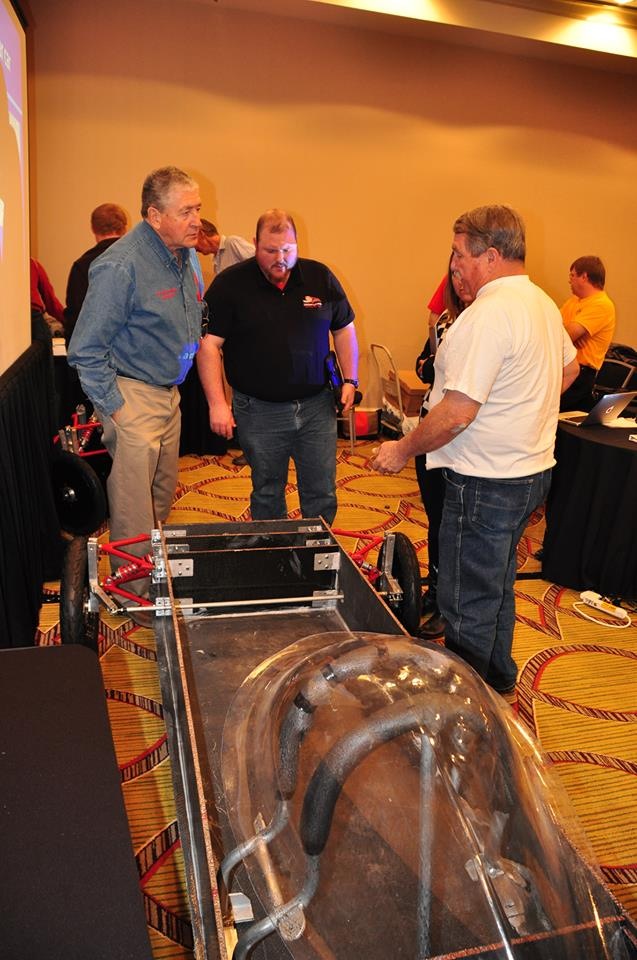 Workshops help you       plan your project.   
Workshops help you learn the skills to build a roadworthy solar car. 
Each team finds its own solution to the problem: building a roadworthy solar car.
New Sources Workshop helps you find suppliers.
Specialty Workshop help you refine you skills and improve construction techniques.
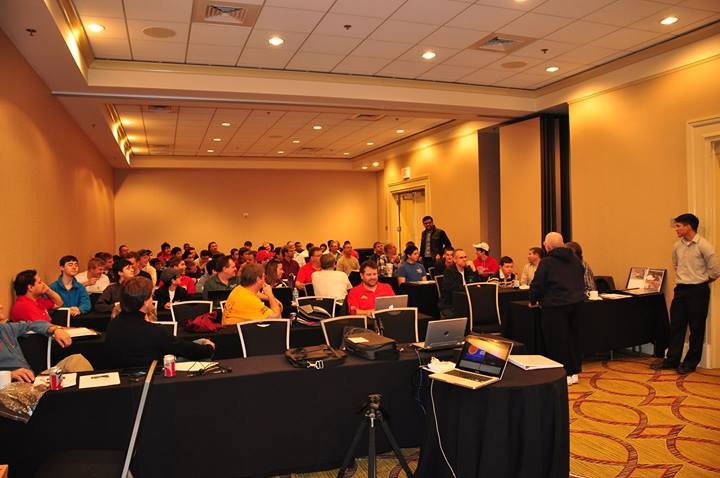 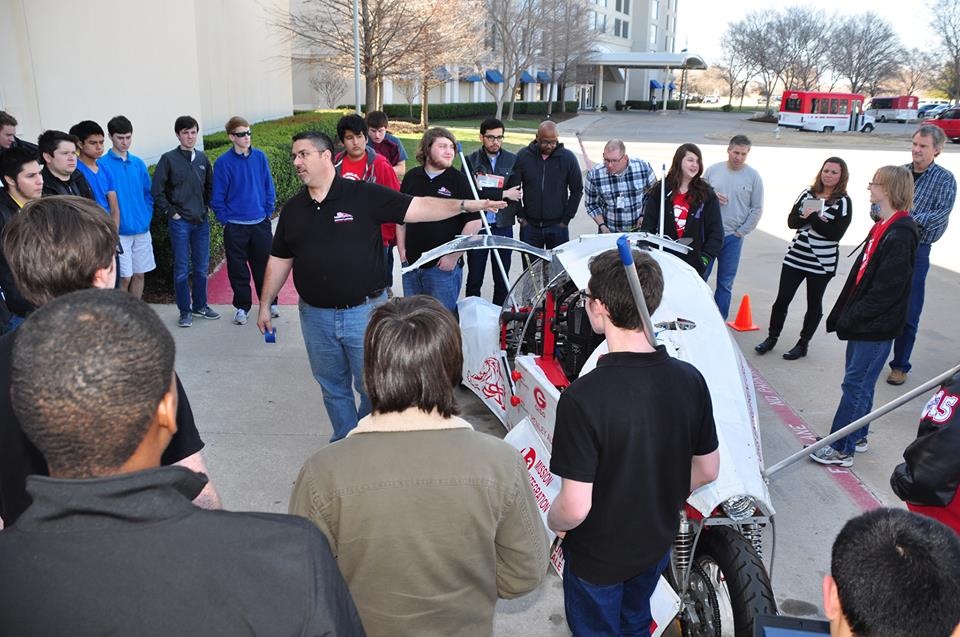 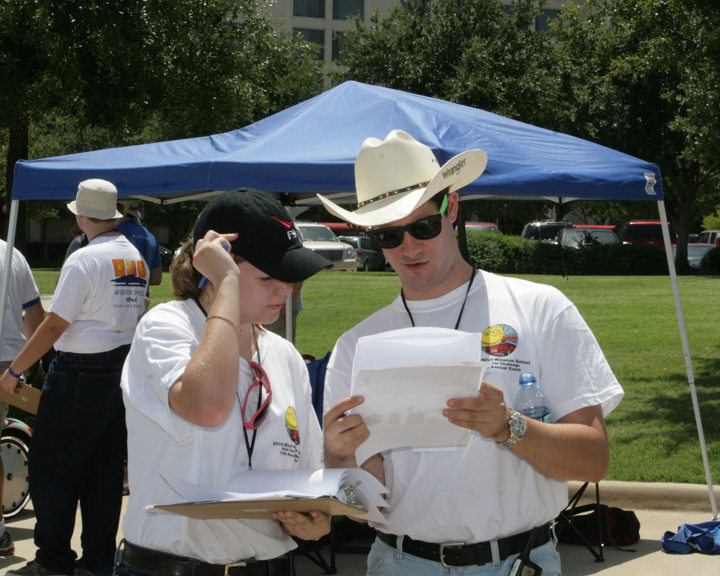 Read the Rules Together(many times)
The importance of the Team being a part of fundraising
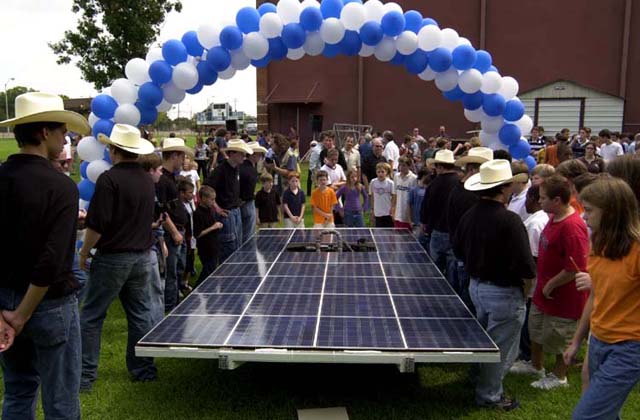 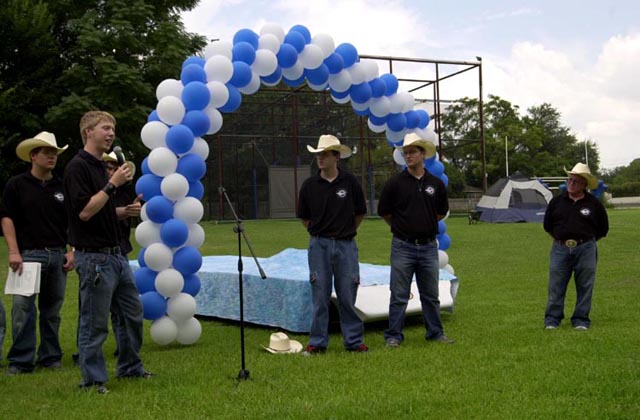 The importance of building skills
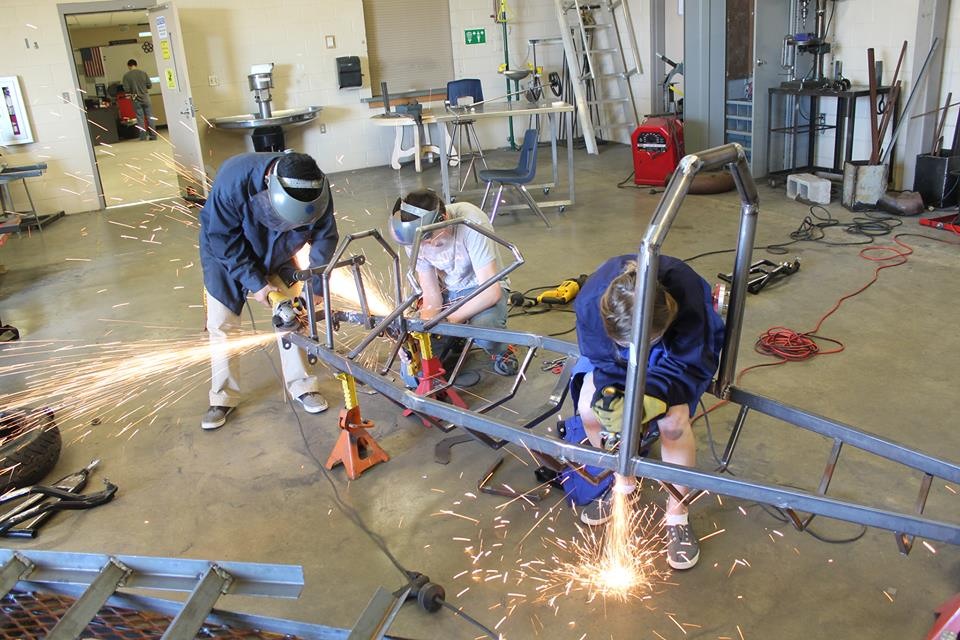 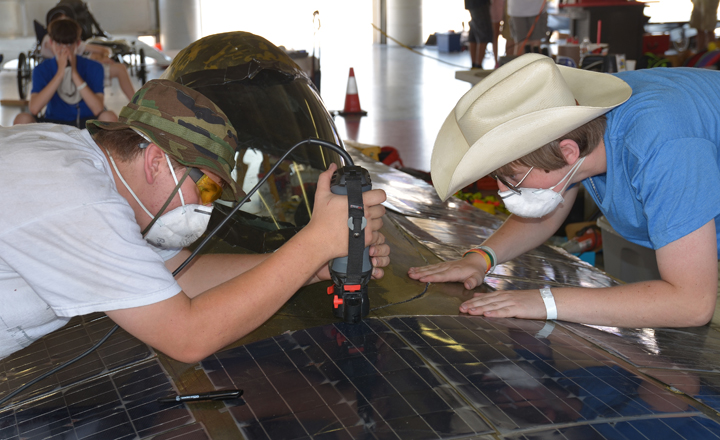 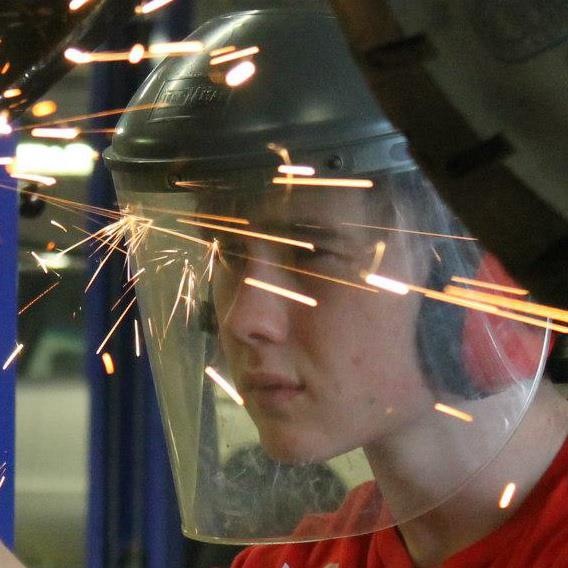 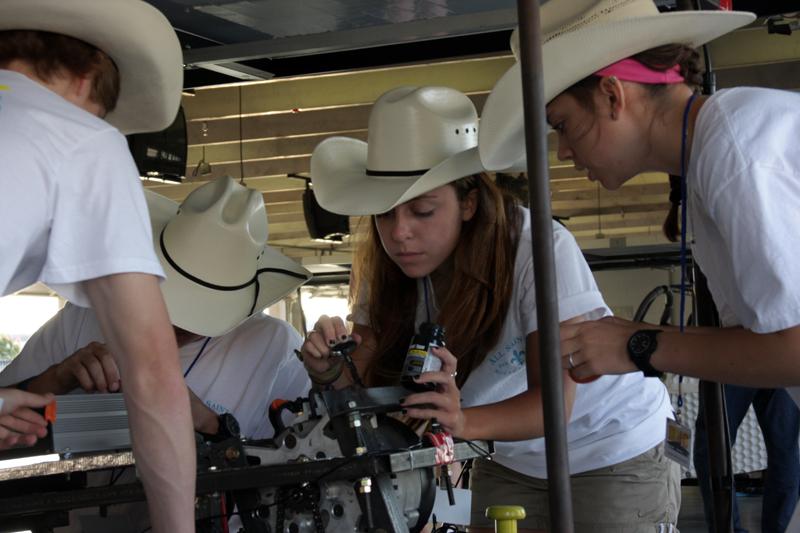 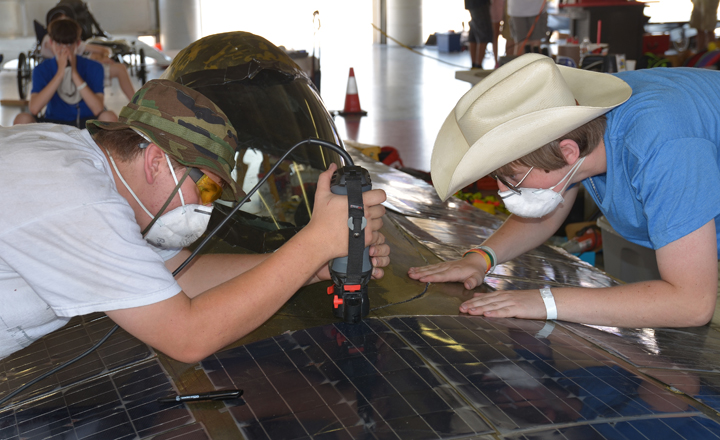 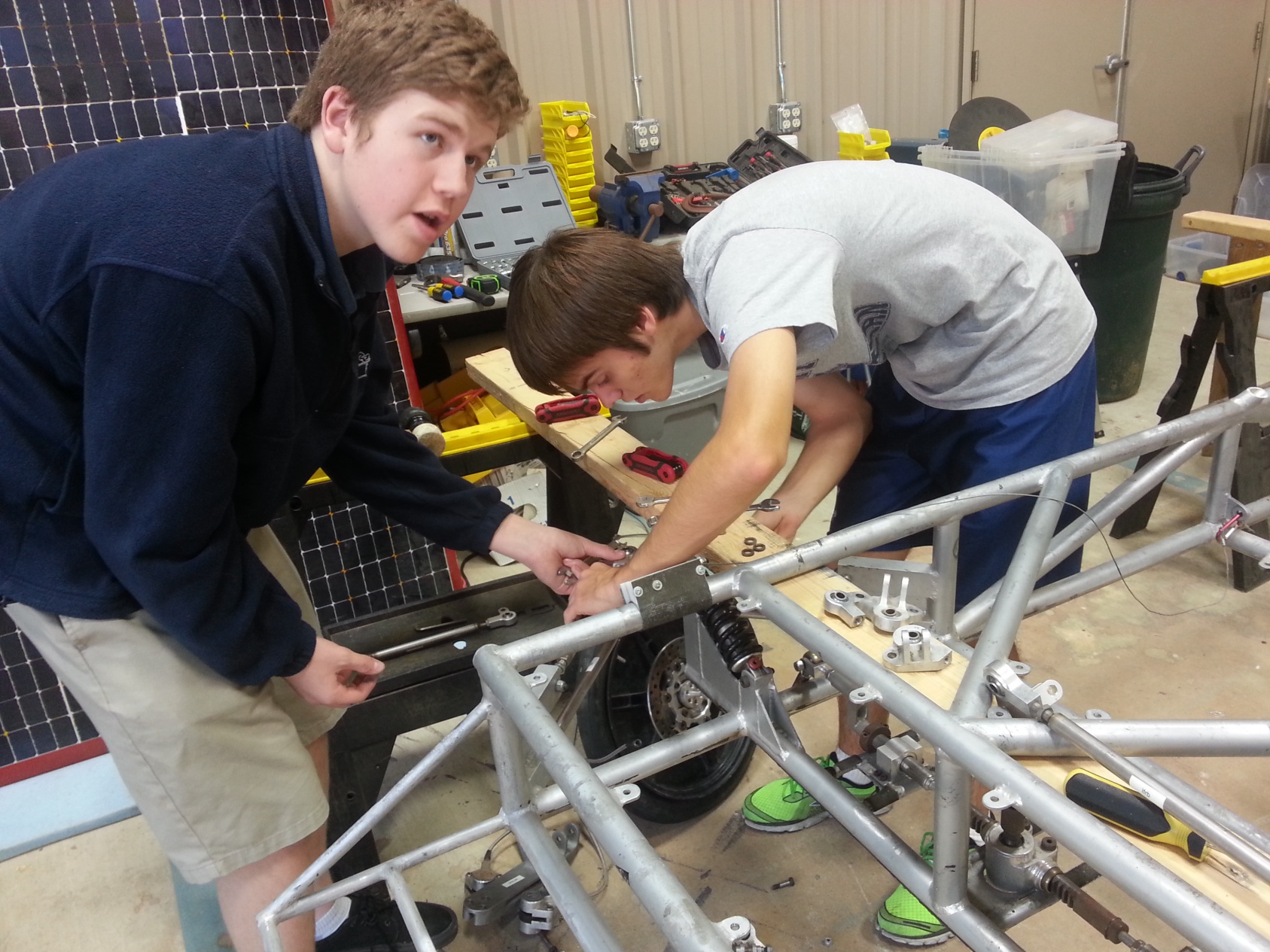 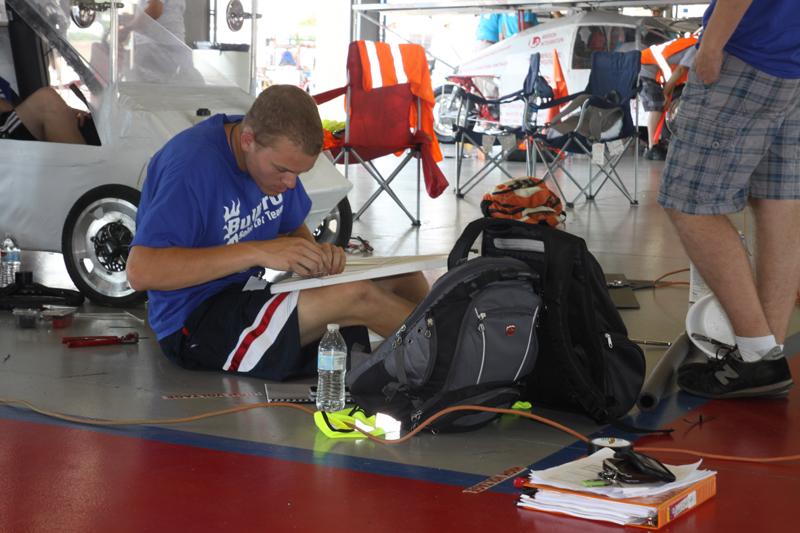 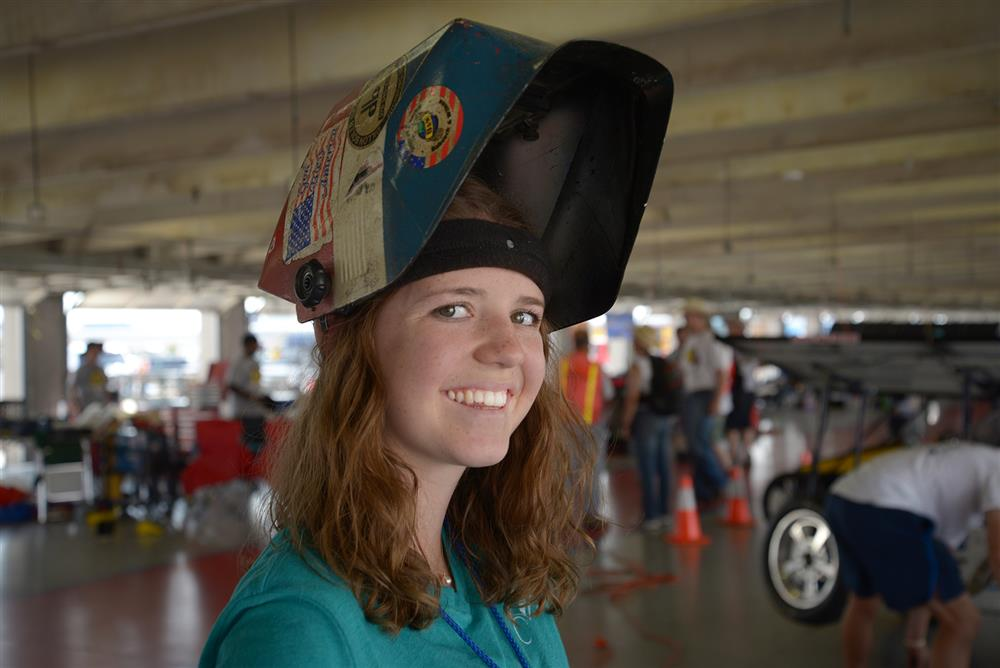 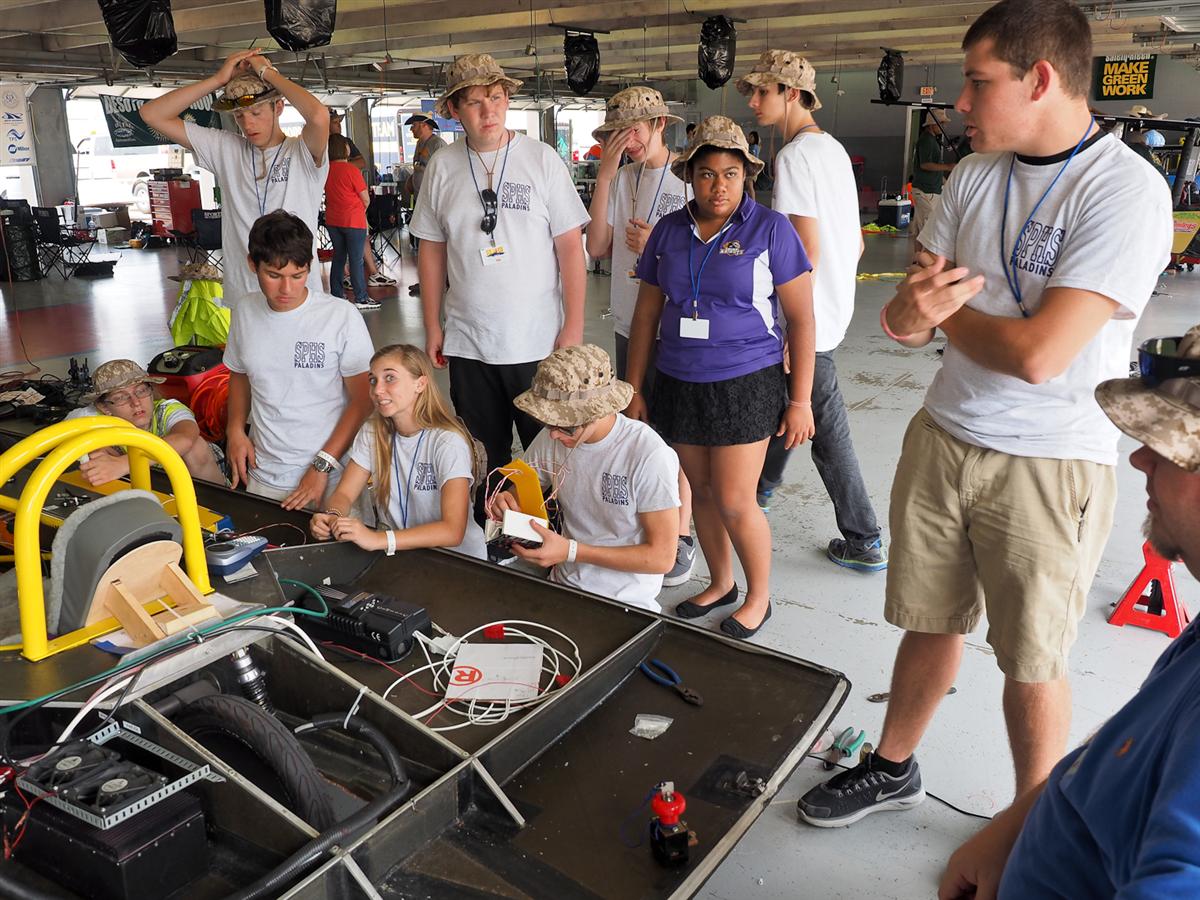 Importance of Goal-Setting and following a Timeline
TIMELINE
Plan	   Develop       Fundraising     Buy	Build	 Re-Engineer    Test     Race   Post   And	   Promo					            	            Car                 Race
Design	   Materials						                   Eval
____________________________________________
Sept          Early Oct             Oct              Nov      Dec - Mar        Apr - May           July     Aug
Importance of Testing
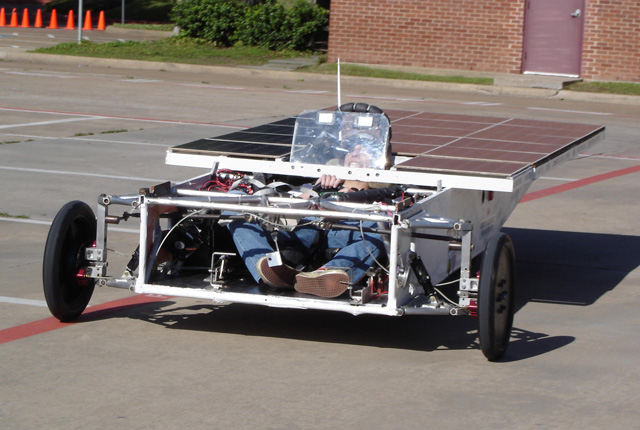 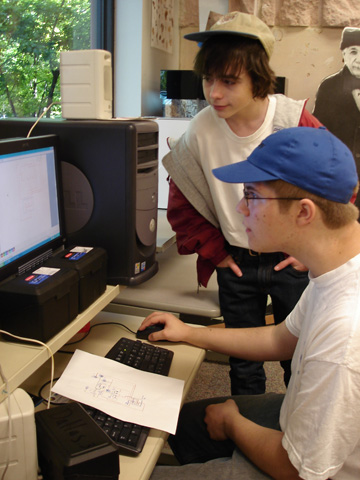 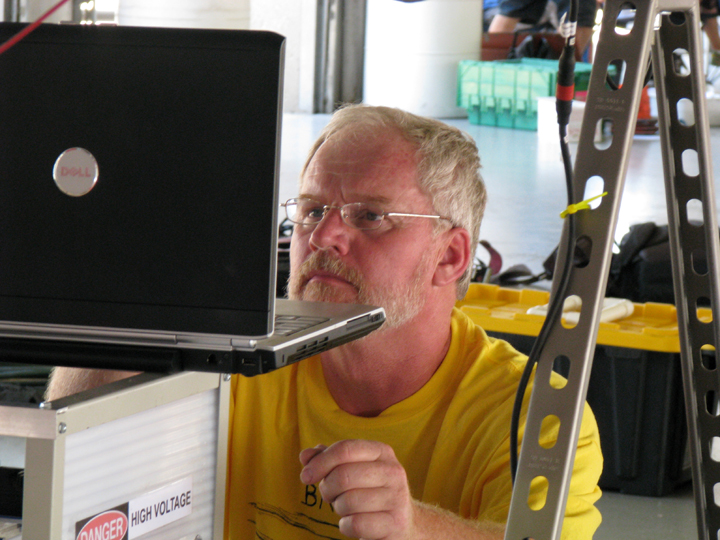 Post-Race Evaluation
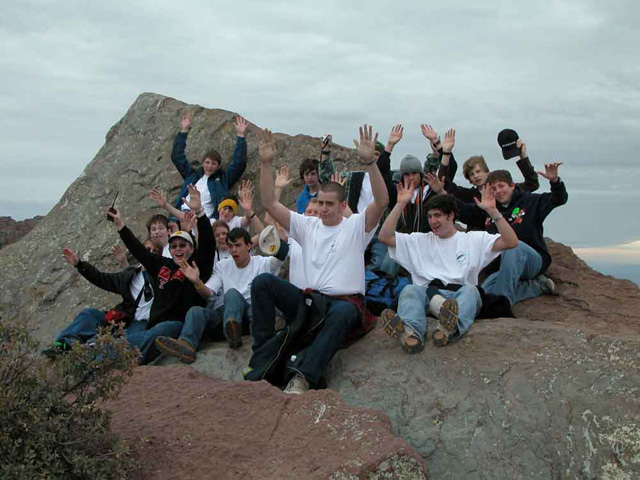 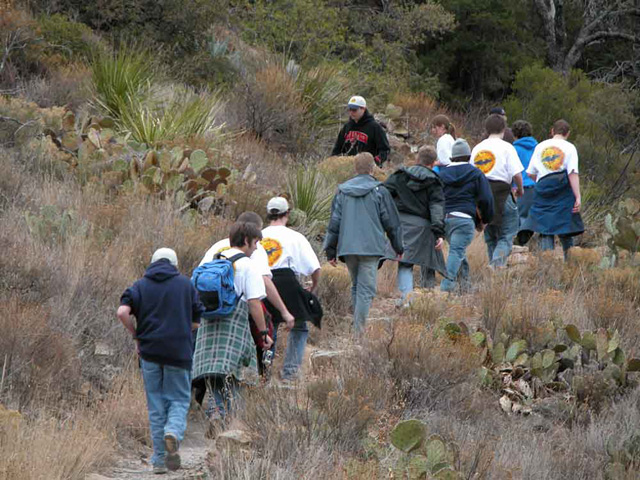 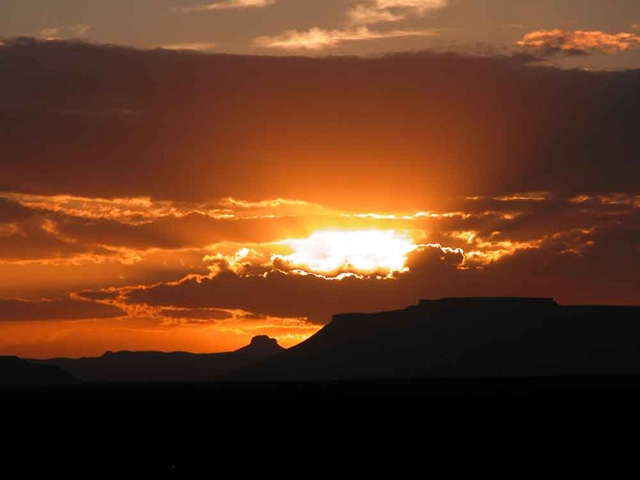 WHY THE SOLAR CAR CHALLENGE?
Because every High School and STEM Academy needs a TOP Project for their 
Project Based Learning
IS IT WORKING?
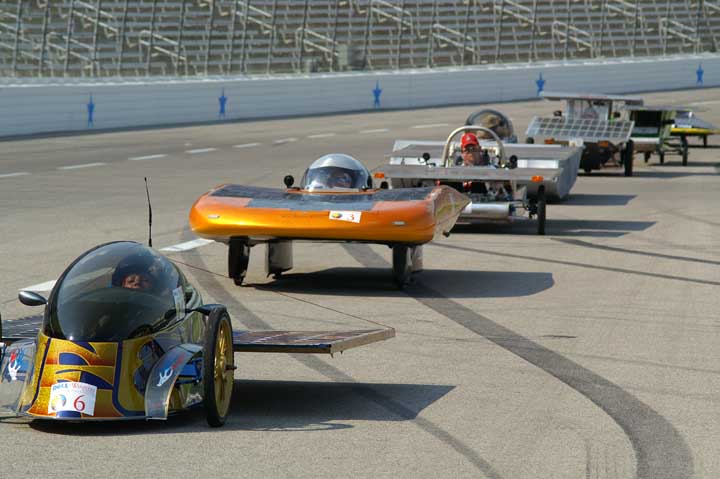 Yes, BY 23%
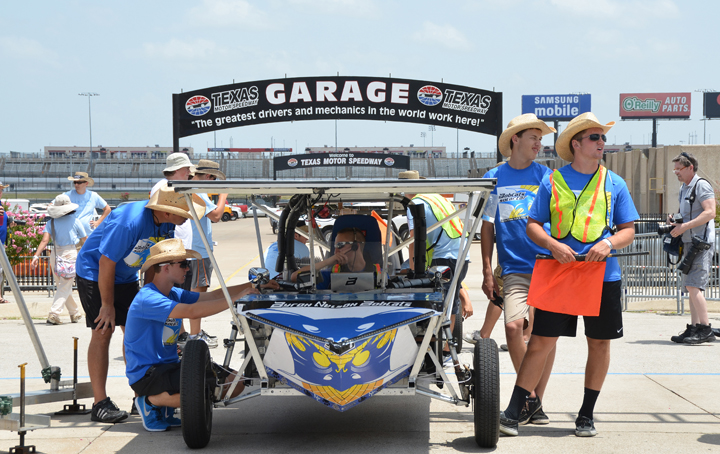 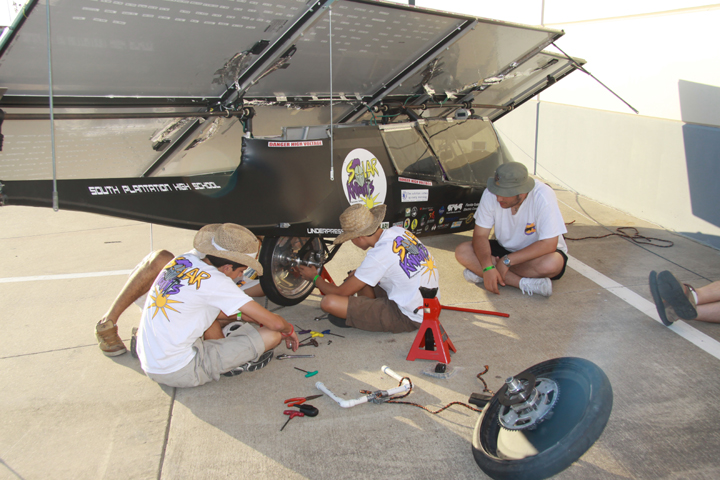 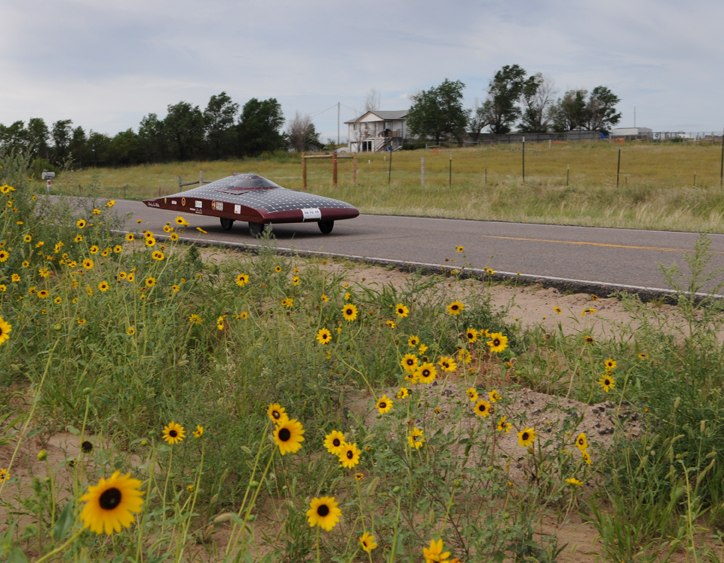 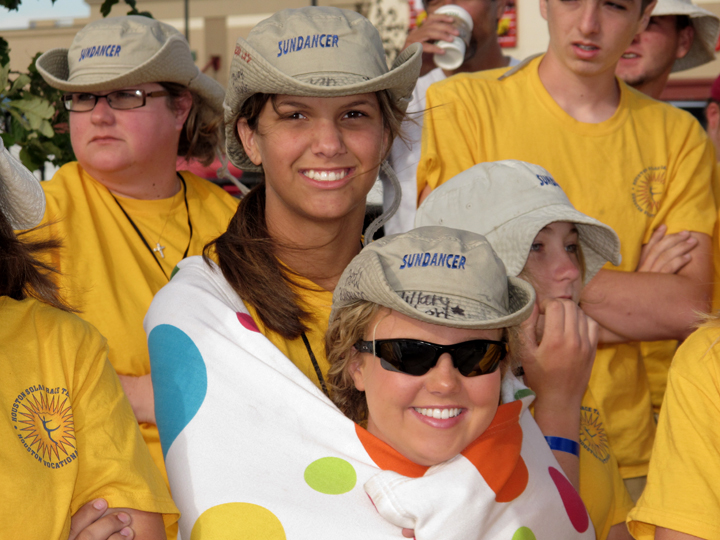